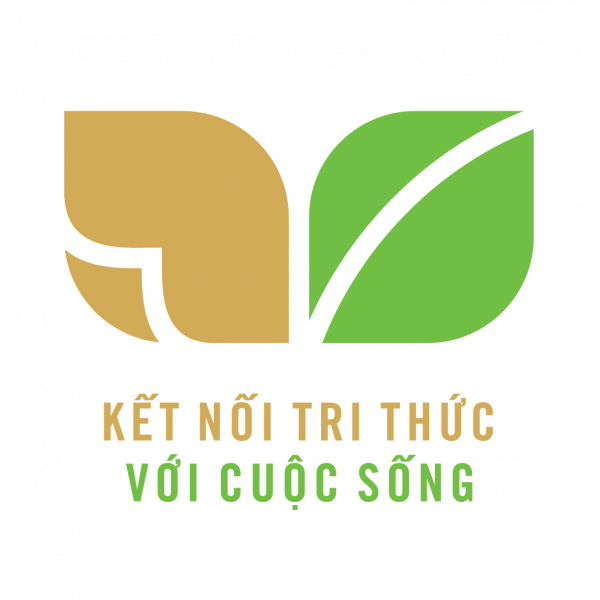 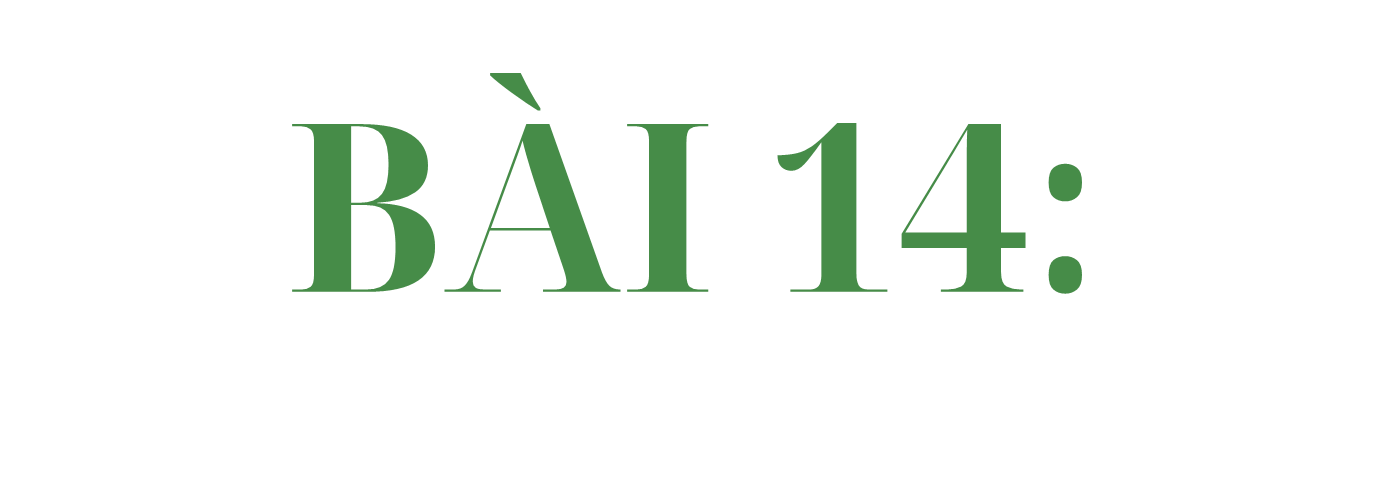 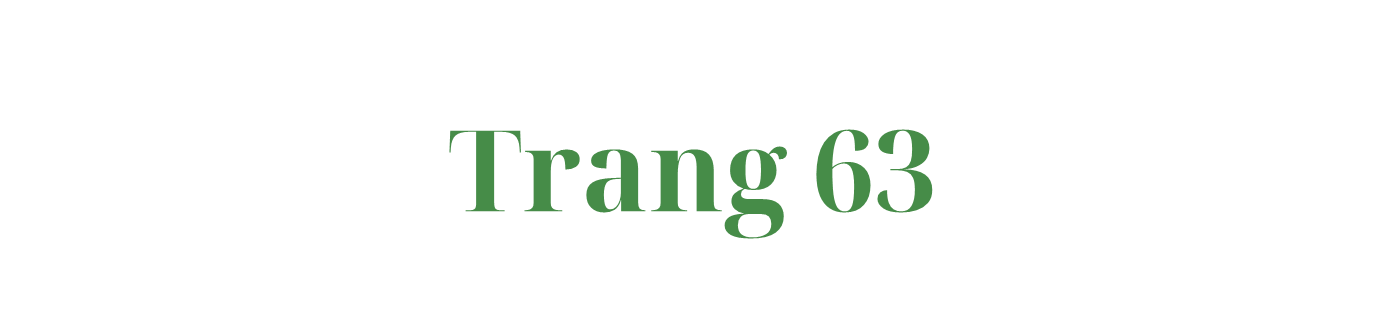 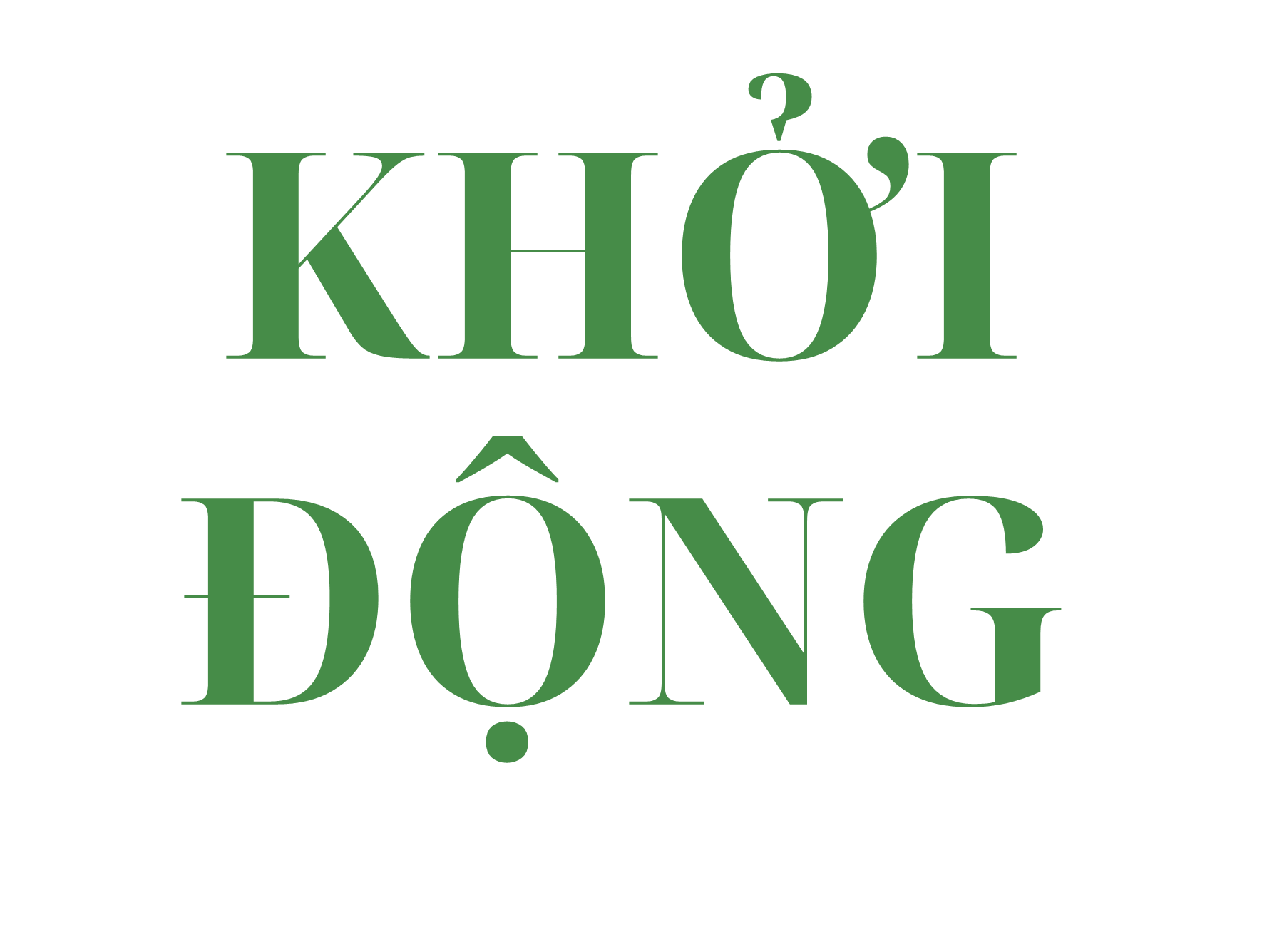 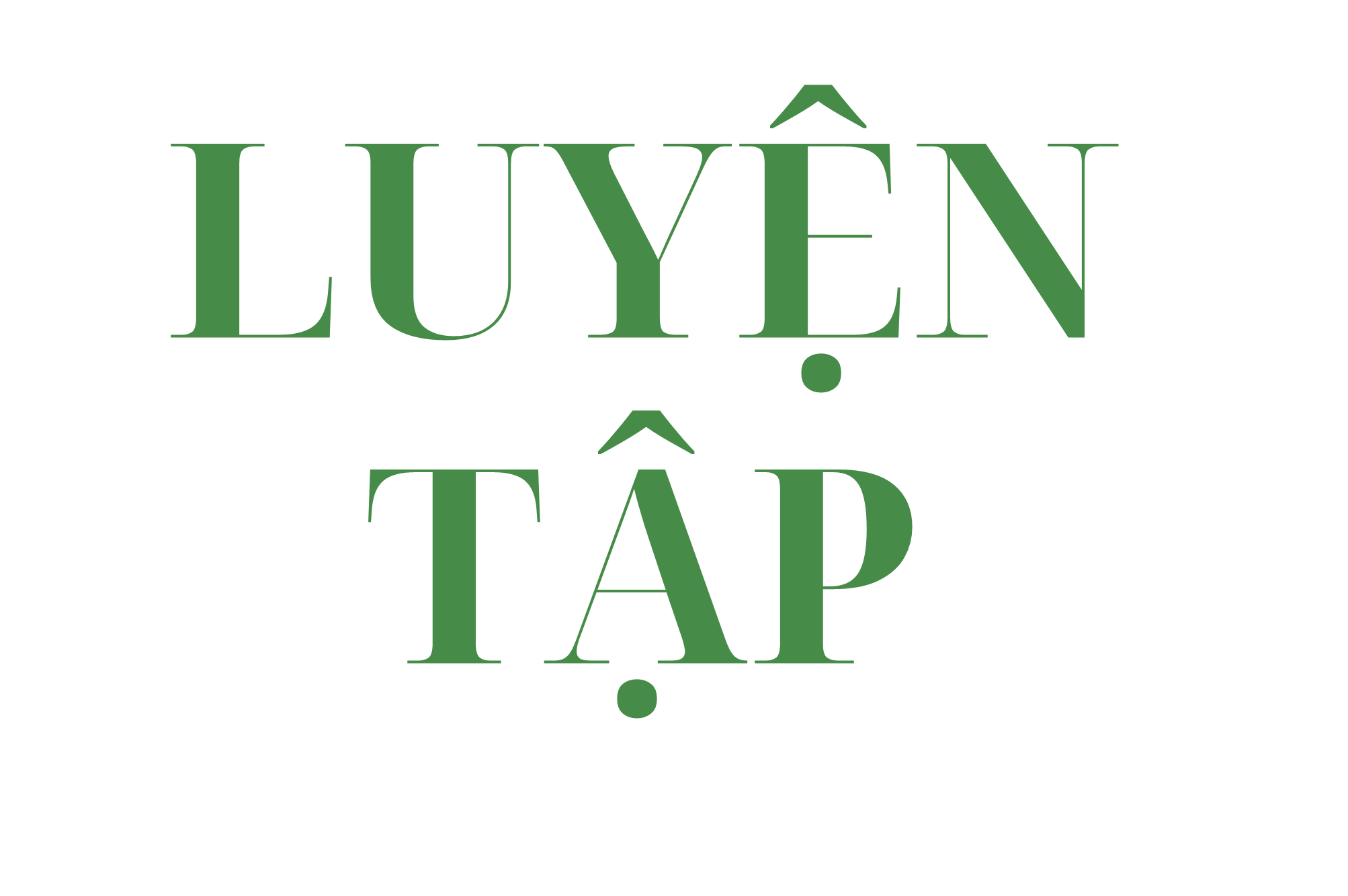 Hãy trình bày một số nét chính về địa phương em.
Tên tỉnh hoặc thành phố
Đặc điểm thiên nhiên nổi bật
Một số hoạt động sản xuất
Một số nét văn hóa đặc sắc
Tên một số danh nhân tiêu biểu.
Nhiệm vụ
Làm việc nhóm 4
Từng thành viên lần lượt giới thiệu về địa phương em như gợi ý ở bài tập 1
Chia sẻ trước lớp
CÙNG CHIA SẺ
Hãy trình bày một số nét chính về địa phương em.
4. Mạng lưới sông ngòi khá dày đặc, các sông có nhiều thác ghềnh.
2. Hai hệ thống sông là sông Hồng và sông Thái Bình.
5. Địa hình chủ yếu là đồi núi. Ngoài ra, còn có một số cao nguyên và vùng trung du.
6. Lễ giỗ tổ Hùng Vương.
1. Địa hình tương đối bằng phẳng
12. Đền Hùng
3. Nền văn minh của người Việt cổ - văn minh sông Hồng.
8. Khu di tích Văn Miếu - Quốc Tử Giám.
10. Chợ phiên vùng cao
11. Có mùa đông lạnh nhất cả nước
A. Vùng trung du và miền núi Bắc Bộ
9. Lễ hội Lồng Tồng
B. Vùng đồng bằng Bắc Bộ
Nhiệm vụ
Làm việc nhóm 2
Hoàn thành yêu cầu bài tập 2
Chia sẻ trước lớp
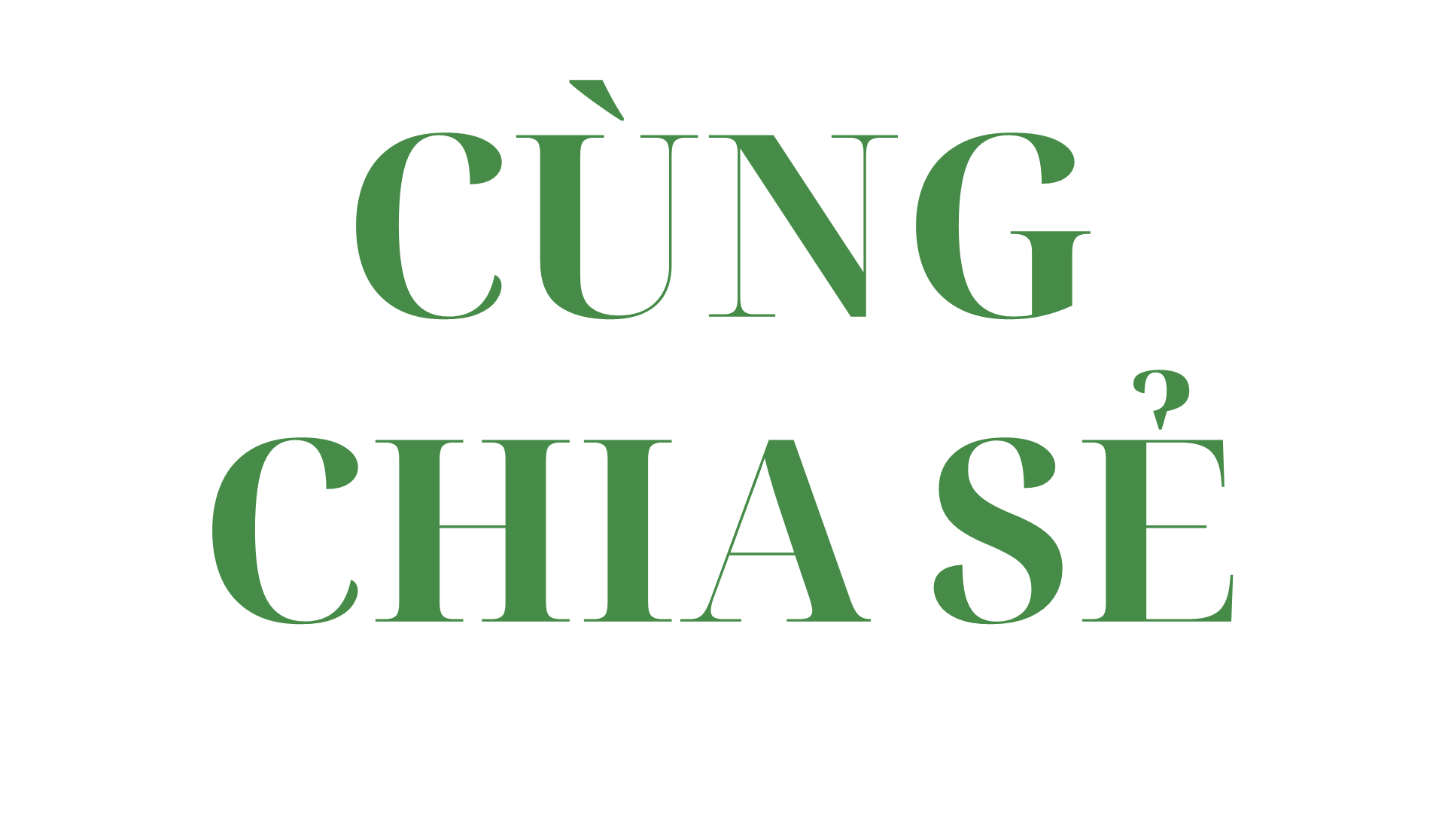 Kết quả
3. Nền văn minh của người Việt cổ - văn minh sông Hồng.
4. Mạng lưới sông ngòi khá dày đặc, các sông có nhiều thác ghềnh.
5. Địa hình chủ yếu là đồi núi. Ngoài ra, còn có một số cao nguyên và vùng trung du.
1. Địa hình tương đối bằng phẳng
2. Hai hệ thống sông là sông Hồng và sông Thái Bình.
6. Lễ giỗ tổ Hùng Vương.
8. Khu di tích Văn Miếu - Quốc Tử Giám.
12. Đền Hùng
10. Chợ phiên vùng cao
9. Lễ hội Lồng Tồng
11. Có mùa đông lạnh nhất cả nước
A. Vùng trung du và miền núi Bắc Bộ
B. Vùng đồng bằng Bắc Bộ
Hoàn thành bảng sau vào vở:
ĐẶC ĐIỂM DÂN CƯ, HOẠT ĐỘNG SẢN XUẤT VÀ MỘT SỐ NÉT VĂN HÓA CỦA VÙNG TRUNG DU VÀ MIỀN NÚI BẮC BỘ 
VÀ VÙNG ĐỒNG BẰNG BẮC BỘ.
Vùng
Đặc điểm
Nhiệm vụ
Làm việc nhóm đôi.
Hoàn thành phiếu học tập theo mẫu.
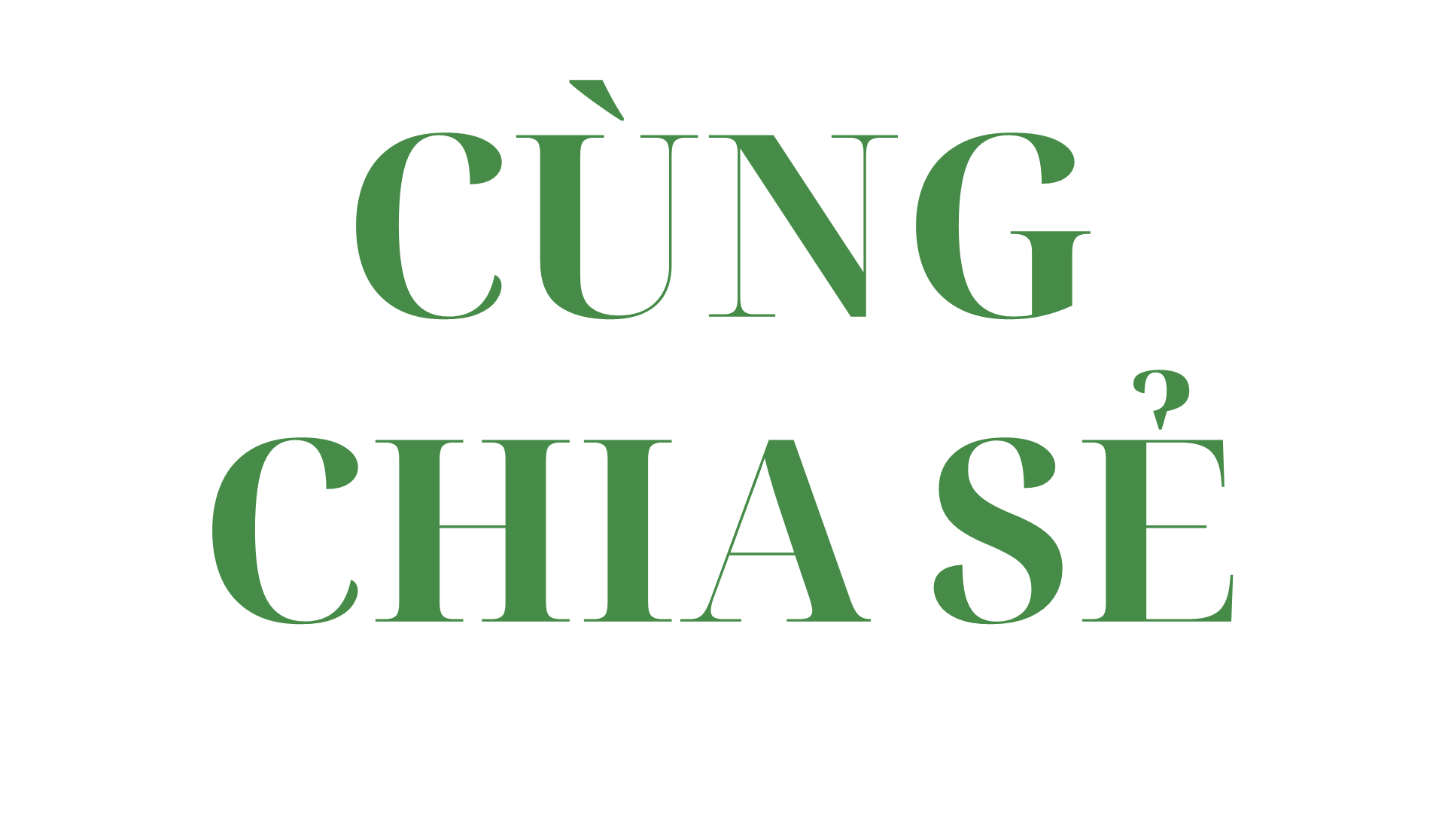 Kết quả
Vùng
Đặc điểm
Xây dựng bảng dự kiến những việc làm của em để góp phần gìn giữ và phát huy giá trị của một danh lam thắng cảnh hoặc một di tích lịch sử- văn hóa ở địa phương em ( theo gợi ý dưới đây).
Tên danh lam thắng cảnh hoặc di tích lịch sử - văn hóa.
Những việc làm cụ thể để giữ gìn và phát huy giá trị của danh lam thắng cảnh hoặc di tích lịch sử - văn hóa.
Ý nghĩa của những việc làm đó.
Nhiệm vụ
Làm việc cá nhân.
Hoàn thành phiếu học tập theo mẫu.
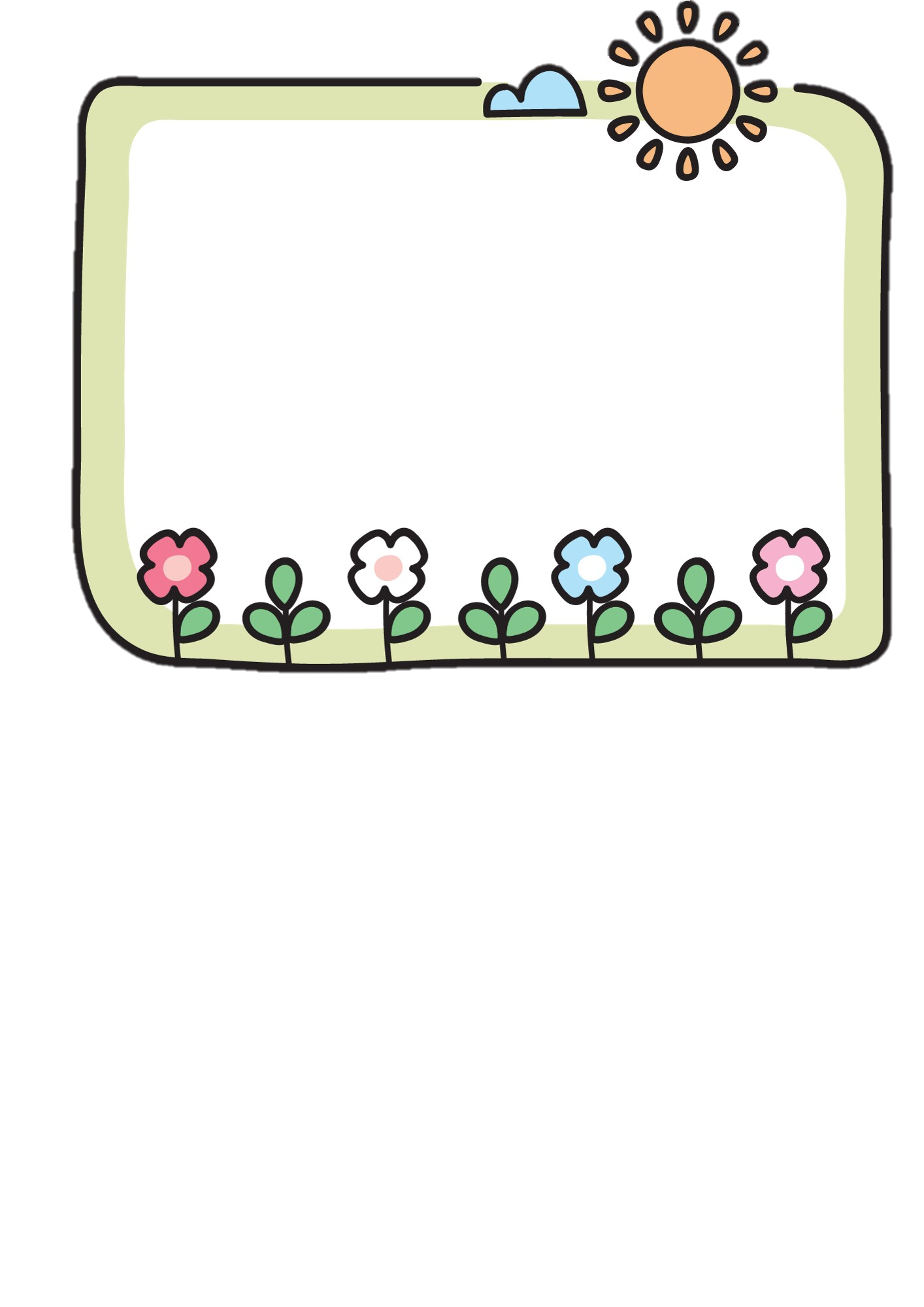 1. Tên danh lam thắng cảnh hoặc di tích lịch sử - văn hóa.
2. Những việc làm cụ thể để giữ gìn và phát huy giá trị của danh lam thắng cảnh hoặc di tích lịch sử - văn hóa.
3. Ý nghĩa của những việc làm đó.
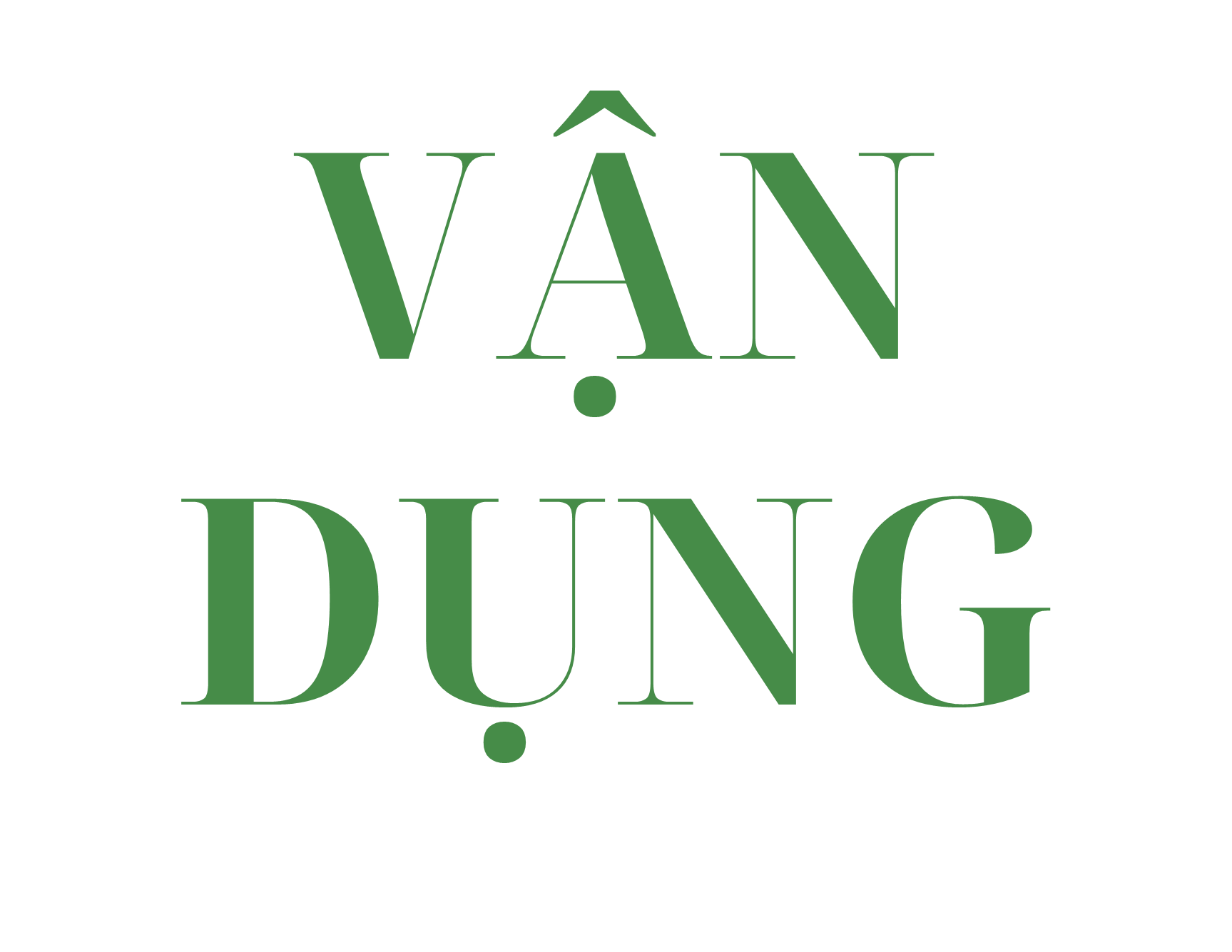 Nhiệm vụ
- Nêu những kiến thức em ghi nhớ được qua những bài học địa lí.
Dặn dò:
Ghi nhớ kiến thức đã học
Chia sẻ kiến thức với mọi người
Chuẩn bị bài sau.
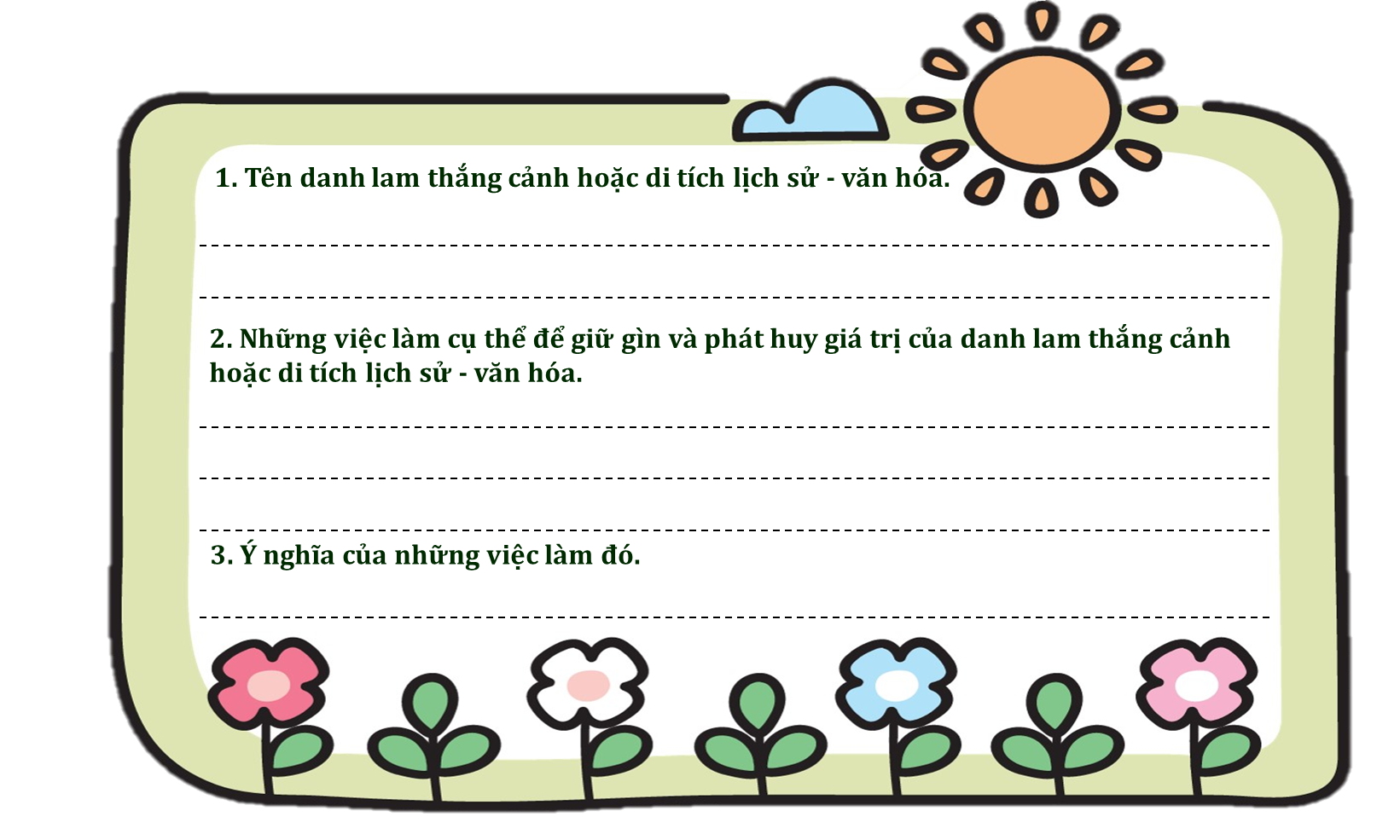